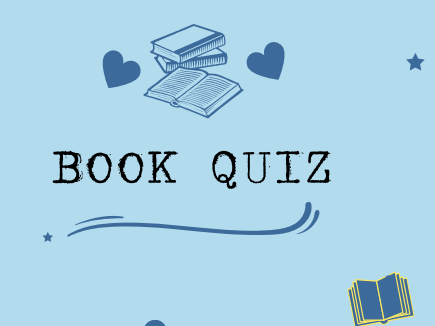 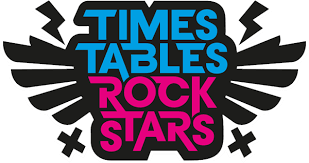 Wednesday 23rd April 2025Morning challenge
St George's Day
St George’s Day is celebrated on April 23rd every year. It is a special day in England. St George is known as the patron saint of England. A patron saint is someone chosen to protect and guide a place or group of people.
A long time ago, people told stories about St George. One of the most famous stories is about him fighting a dragon. In the story, the dragon was scaring people in a village. St George was very brave and fought the dragon to save the village. Even though it is just a legend, many people remember him for his bravery and kindness.
On St George’s Day, some people wear a red rose or fly the flag of England, which has a red cross on a white background. Some towns and schools also have parades, plays, or special events to remember St George.

When is St George's Day celebrated?
What did St George do in the famous story?
What do some people do to celebrate St George’s Day?
What do people remember St. George for? (apart from killing the dragon)
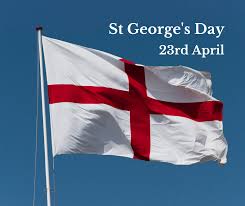 Wednesday 23rd April 2025Word work
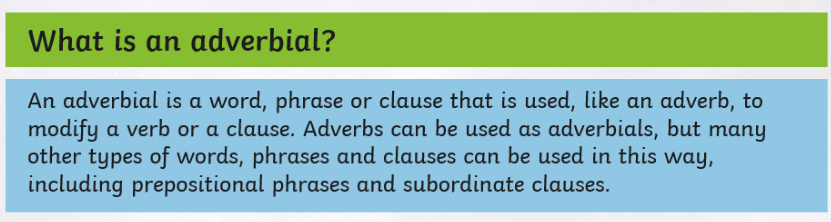 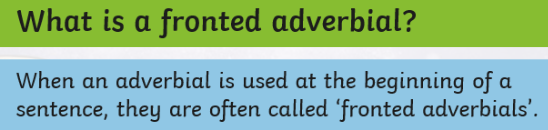 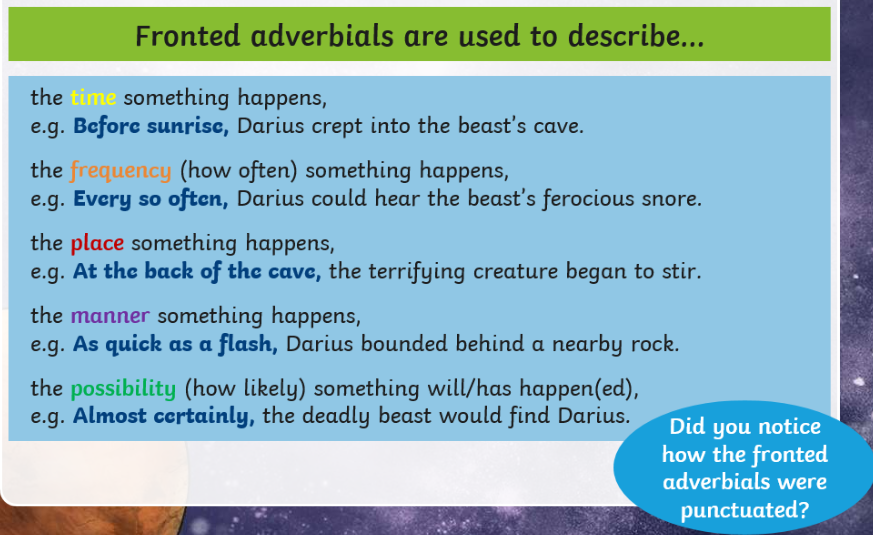 Wednesday 23rd April 2025Word work
Wednesday 23rd April 2025Word work
Every fronted adverbial word, phrase or clause needs to be followed by a comma to separate it from the main clause of the sentence.

 Where should the comma go in this fronted adverbial sentence?

Write the word that comes before the comma on your whiteboard.
Slowly and carefully they released the juvenile badger back into the wild.
Wednesday 23rd April 2025Word work
Where should the comma go in this fronted adverbial sentence?

Write the word that comes before the comma on your whiteboard.
On Tuesday Class 12 are visiting The Imperial War Museum.
Wednesday 23rd April 2025Word work
Where should the comma go in this fronted adverbial sentence?

Write the word that comes before the comma on your whiteboard.
Without a doubt Billy was going to finish the race in first place.
Wednesday 23rd April 2025Word work
Where should the comma go in this fronted adverbial sentence?

Write the word that comes before the comma on your whiteboard.
Out in the field the horse and her new foal galloped.
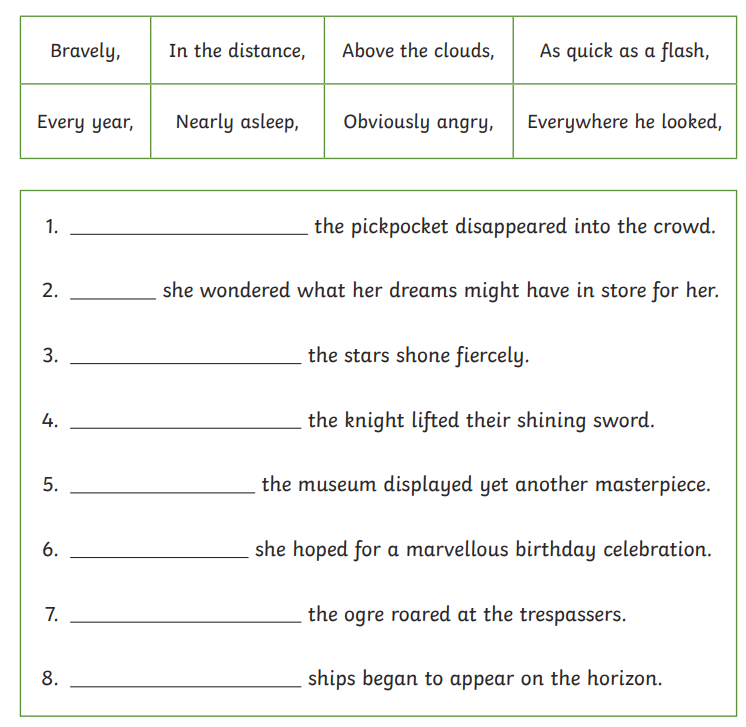 Wednesday 23rd April 2025Word work
Can you complete each sentence with the fronted adverbial that best fits it?

Don’t forget the comma!
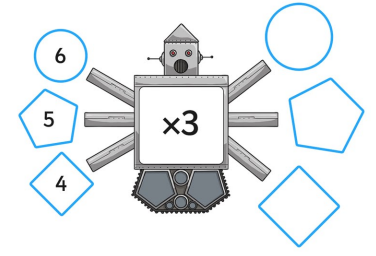 23.04.25Times tables
3 Times Table Song (Green Green Grass by George Ezra)
Harry Potter maths
Around the world
Dice
Hit the button
Counting stick
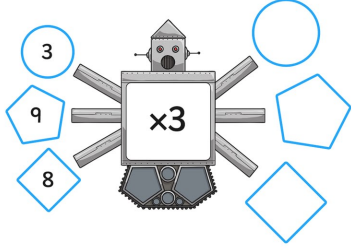 23.04.25
TBAT: add and subtract mentally
3 in 3

4/10 + 3/10 =

What is half of 68?

Kangaroos have 2 legs and zebras have 4 legs. A zookeeper counts 22 legs altogether. How many kangaroos and zebras could there be?
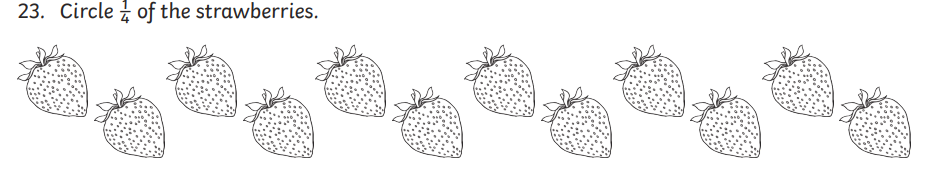 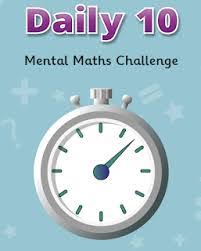 23.04.25
Daily 10 - Mental Maths Challenge - Topmarks
3x, 4x and 8x
23.04.25
TBAT: add and subtract mentally
How would you work out these questions mentally?

7 + 6 =

9 + 5 =

16 – 7 =

14 – 6 =
23.04.25
TBAT: add and subtract mentally
What is the correct answer to each question?
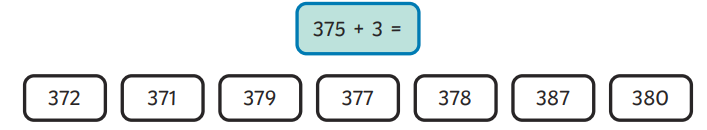 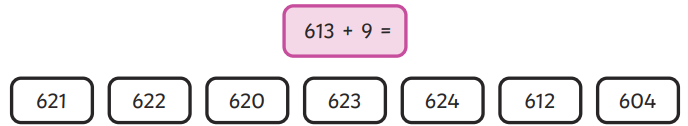 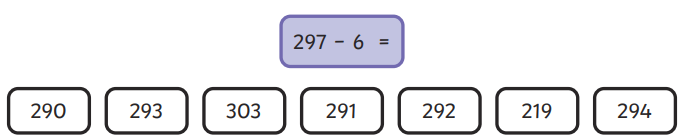 23.04.25
TBAT: add and subtract mentally
On whiteboards 
Work out the following questions.

477 + 8 =
396 + 7 =

512 – 5 =
684 – 6 =
23.04.25
TBAT: add and subtract mentally
Sam has 348 beads, he gets given 9 more blue ones from his friend Ben. How many beads does he have now?
Laura has 472 stickers, she gives 7 of the animal ones to Lucy. How many does she have left?
True or false
276 + 9 > 284 - 7
23.04.25
TBAT: add and subtract mentally
Independent 

326 + 5 =
479 + 6 =
503 + 9 =
423 – 8 =
575 – 7 =
891 – 9 =
RP – Mrs Porter has 344 pencils in a box, she removes the 8 pencils that are broken. How many are left?
Challenge
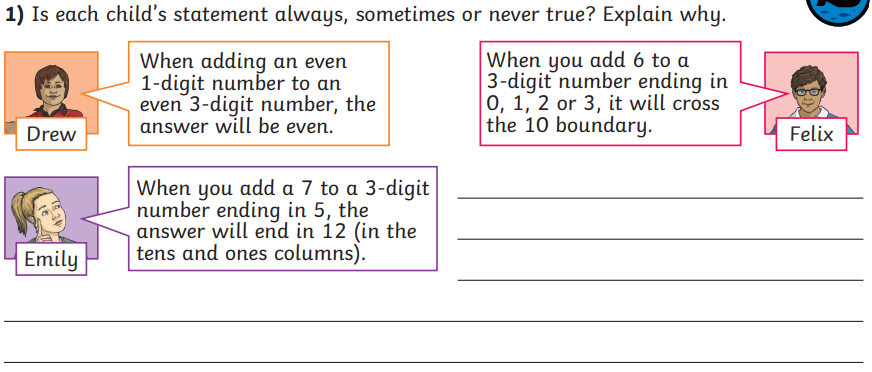 23.04.25
TBAT: add and subtract mentally
Mastery with GD
Mastery
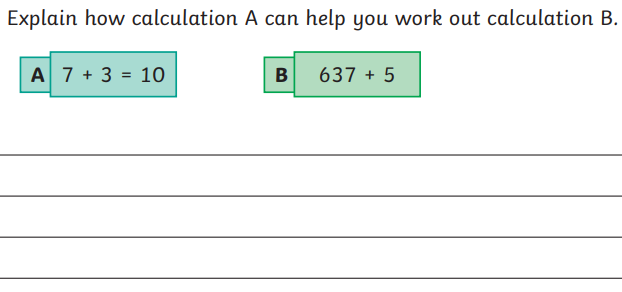 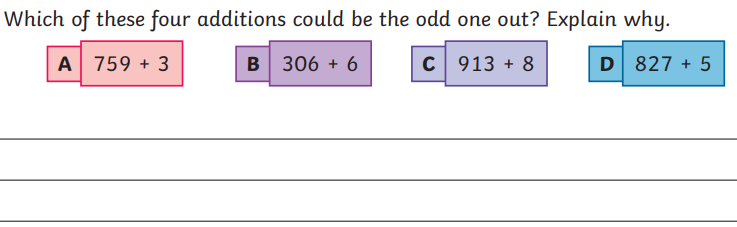 Wednesday 23rd April 2025SpellingsTBAT: use the suffix –ation.
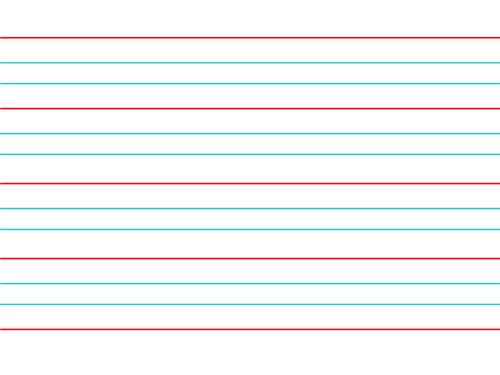 What is a suffix?​​What do you notice about 
the following ​words?​
What is the root word in each 
of these words? ​information​adoration​sensation​preparation​admiration
Write your spelling words, using joined writing, in your literacy books.

Challenge
Write each of the words in a full sentence.
Wednesday 23rd April 2025TBAT: write sentences including a conjunction.
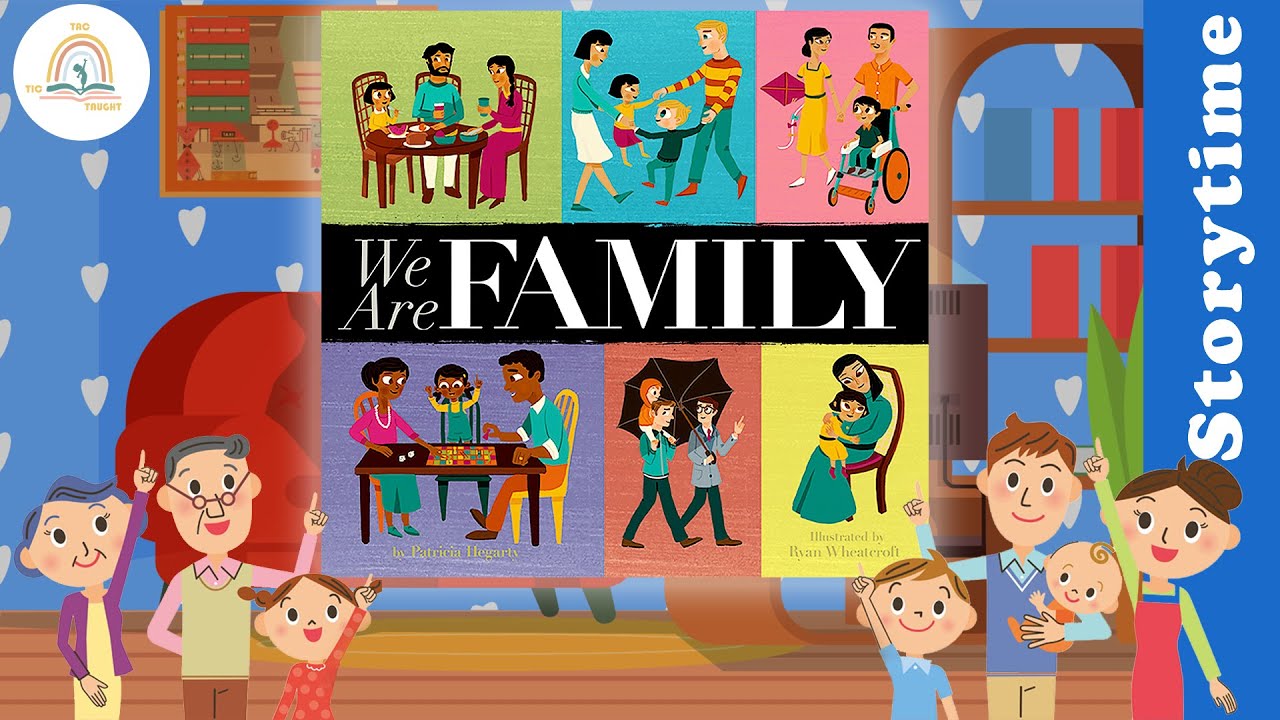 Talk partners

What does the word family mean to you?

Are all families the same?

Who is part of your family?
WE ARE FAMILY | Patricia Hegarty | Read aloud 💜 #storyoftheweek
Wednesday 23rd April 2025TBAT: write sentences including a conjunction.
Create a mind map about your family. 
What words and phrases would you use to describe them?
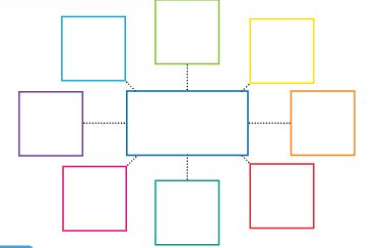 Loving
annoying
My Family
funny
loud
Long 
walks
Play 
games
Teacher model
Wednesday 23rd April 2025TBAT: write sentences including a conjunction.
Take a word or phrase from your mind map and write it in a full sentence, including a conjunction.

For example, loving.

My mum is loving as she always kisses me goodbye before school.

Our family is loving because we care for each other.
Wednesday 23rd April 2025Q - Who is Allah and what is the Qur’an?
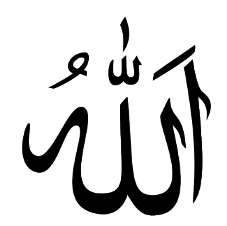 This half-term in RE we are going to  learn about Muslim beliefs in Allah, from Islamic (Muslim) art.
This is the name of Allah in Arabic. 

You will see this a lot in mosques.
Writing in this beautiful way is called calligraphy.
Have a go at copying the Arabic word for Allah in your book.
Wednesday 23rd April 2025Q - Who is Allah and what is the Qur’an?
Who is Allah?

Allah is the name that Muslims give to God.  They believe there is only one God and that Allah is all-powerful.

Allah ….
has always existed.
knows everything that can be known.
can do anything.
has no shape or form
Talk partners
Why might it be difficult to draw a picture of Allah?
Wednesday 23rd April 2025Q - Who is Allah and what is the Qur’an?
We are going to look at some different Qur’ans.

What adjectives would you use to describe them?
Why might a Muslim want to make their Qur’an look as beautiful as possible?
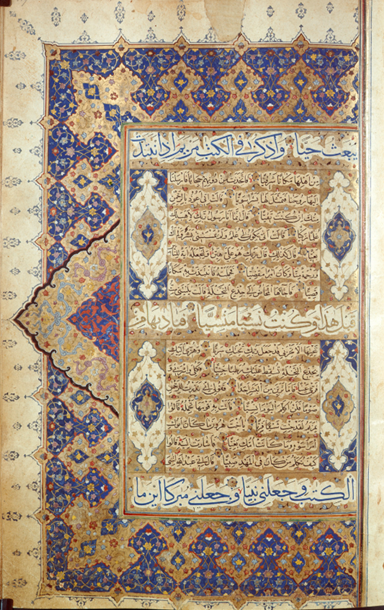 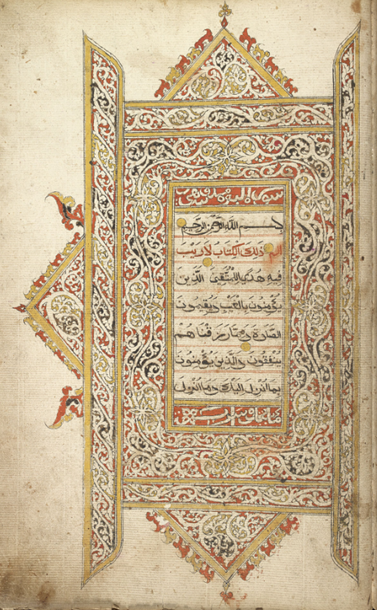 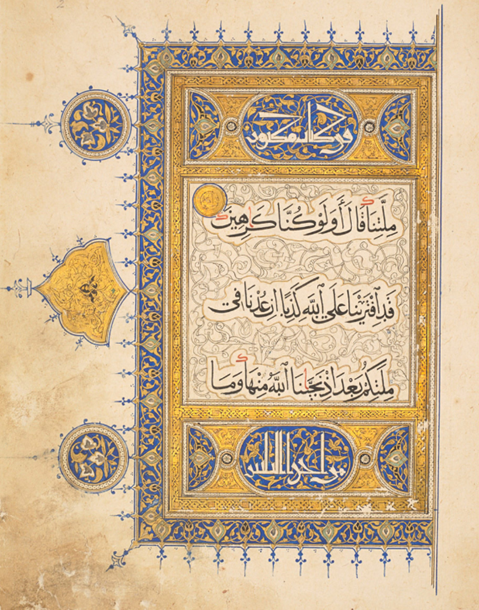 Wednesday 23rd April 2025Q - Who is Allah and what is the Qur’an?
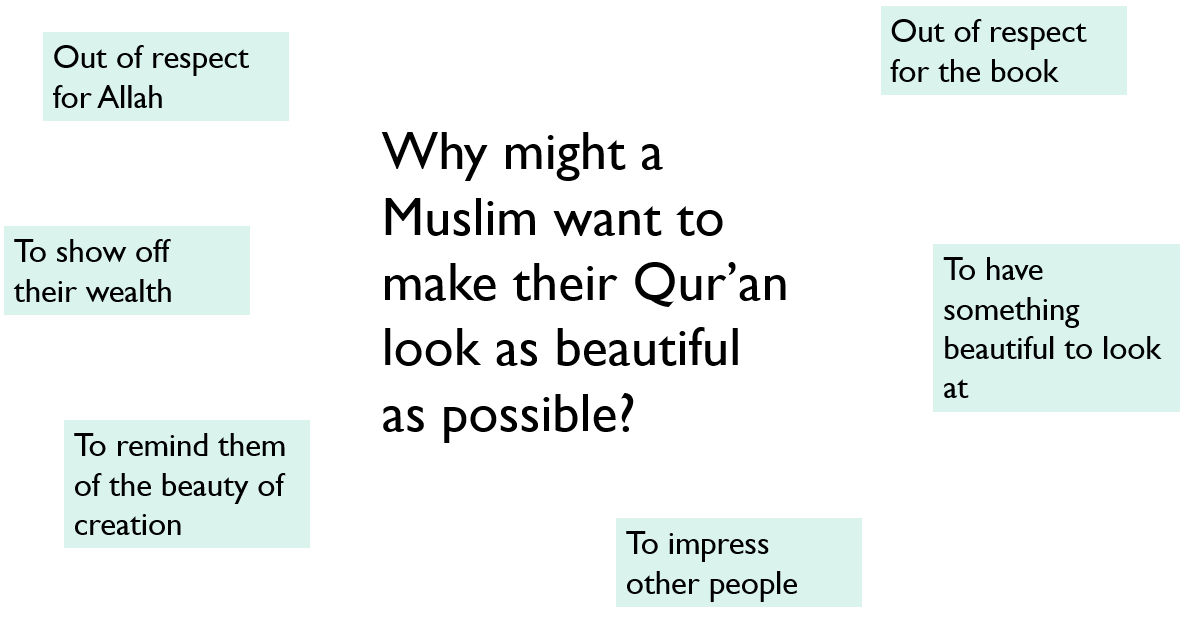 In your book, write down three reasons why an important Muslim might want a beautifully decorated Qur’an.
Wednesday 23rd April
TBAT: design a house
Make a Cereal Box Dolls House
My home is full of:
(Think what is your home full of and what would that look like – good and bad!!)

Example - 

Laughter





Singing
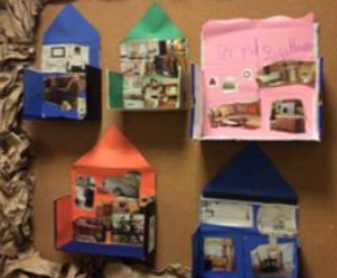 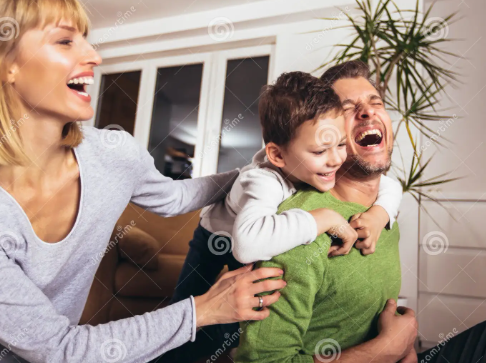 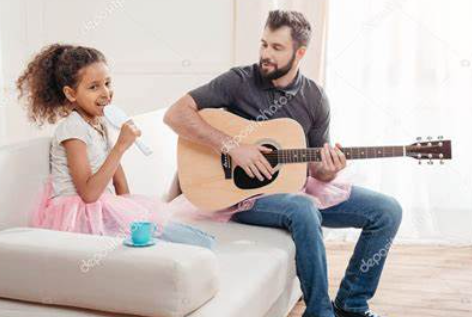